QU’EST CE QU’ERASMUS + ?
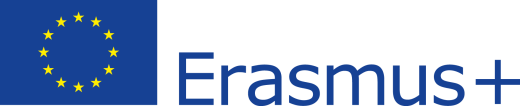 Erasmus+ soutient financièrement une large gamme d’actions et d’activités dans les domaines de l’enseignement, de la formation, de la jeunesse et du sport. 

Le programme vise à donner aux étudiants, aux stagiaires, au personnel et d'une manière générale aux jeunes de moins de 30 ans avec ou sans diplôme, la possibilité de séjourner à l’étranger pour renforcer leurs compétences et accroître leur employabilité.
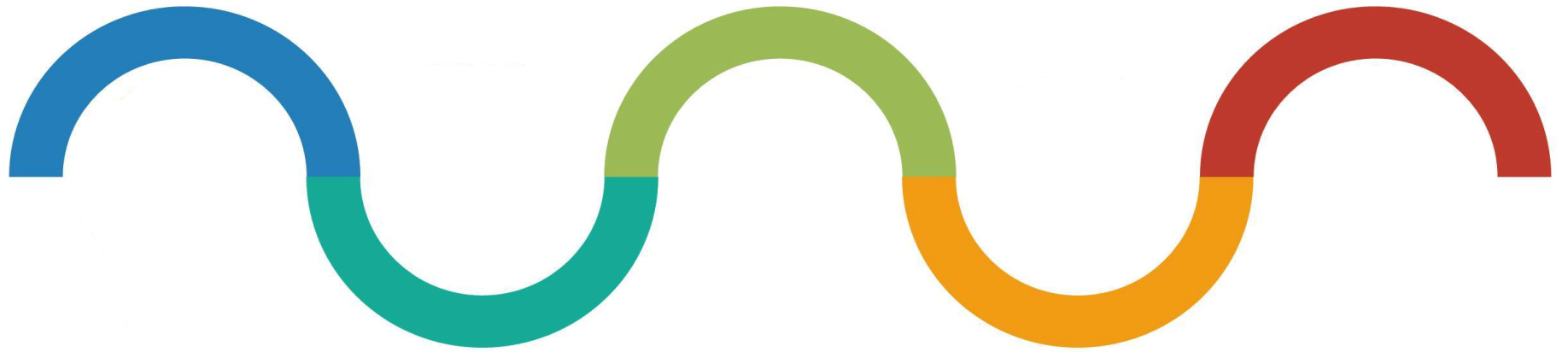 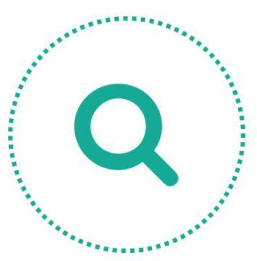 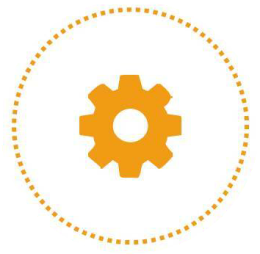 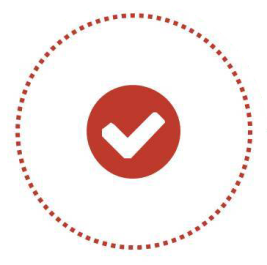 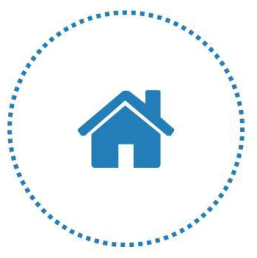 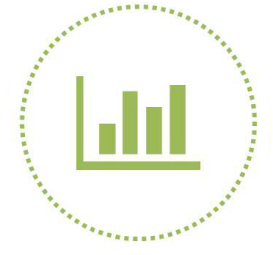 2020
2014
1
Synopsis
Shrek est un film en images de synthèse américain de 2001 réalisé par Andrew Adamson et Vicky Jenson. Shrek, un ogre vert qui a toujours aimé vivre une vie de solitude dans son marais, découvre que son marais est envahi par des créatures enchantées. Lui, les trois petits cochons et l'Âne, sont forcés de quitter le marais sous les ordres de Lord Farquaad. Il se rend alors, avec son ami l'Âne, au château de Farquaad, qui aurait prétendument expulsé ces êtres de son royaume. Ce dernier souhaite épouser la Princesse Fiona, car il lui faut être marié à une princesse pour pouvoir être roi, mais celle-ci est retenue prisonnière par une abominable dragonne dans une tour d'un vieux château isolé sur un volcan rempli de lave en fusion. Il propose donc un marché à Shrek : s'il se porte au secours de la princesse à sa place, il lui rendra son marais. Accompagné d'un âne bavard comme une pie, Shrek décide d'accomplir cette quête.
Historique
racines les plus anciennes :dans la scène démo, fin des années 70/début des années 80. Séquences audiovisuelles élaborées, animées en temps réel.
Doom 1993 - programme d'enregistrement et de lecture de séquences de jeu - speedruns
Quake
mot machinima créé au début de l'année 1998
Sims 2
The Movies
http://www.centrepompidou.fr/Pompidou/Manifs.nsf/0/C54D48520E812482C1256FE0004DD665?OpenDocument&sessionM=2.10&L=1
Red vs Blue 
French Democracy